Thousand Cankers Disease – Walnut Twig Beetle
Fungal disease that attacks walnut trees
Transported by the walnut twig beetle, a reddish-brown insect that’s smaller than a grain of rice
Fungal infections spread and prevents growth of the tree by cutting off all sap transport 
Black walnut trees die within approximately three years of TCD symptoms being observed
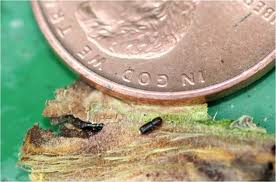 Thousand Cankers DiseaseRelationship between walnut twig beetle and fungus
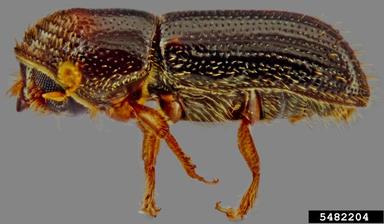 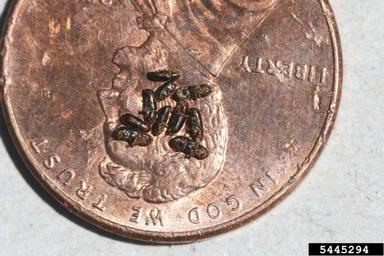 The walnut twig beetle is native to western U.S.
A walnut twig beetle infestation is not harmful on its own, but can cause great destruction when it carries TCD
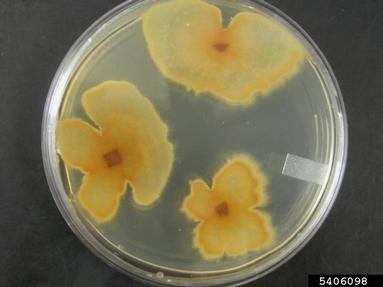 TCD can exist in absence of the Walnut Twig Beetle. In this case, the disease cannot spread to additional trees.
2
Thousand Canker DiseaseCommon Host Trees
Black Walnut
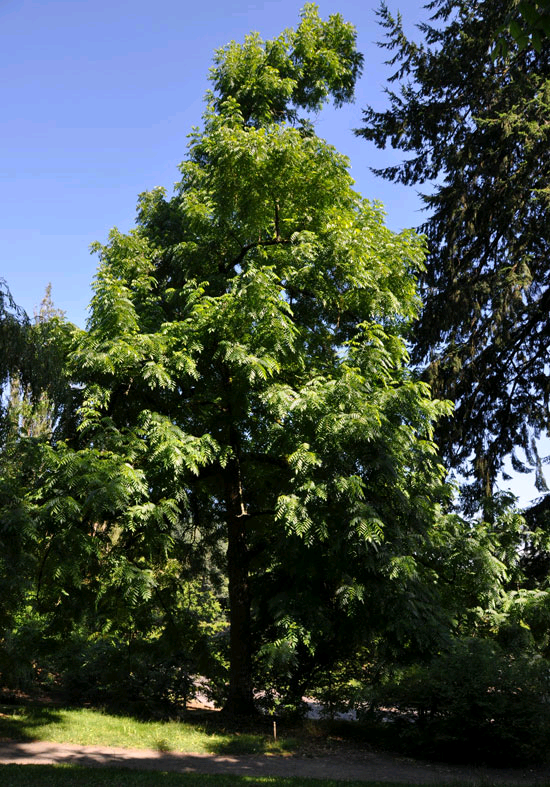 Black walnut – HIGHLY susceptible
Arizona walnut
English walnut
Arizona Walnut
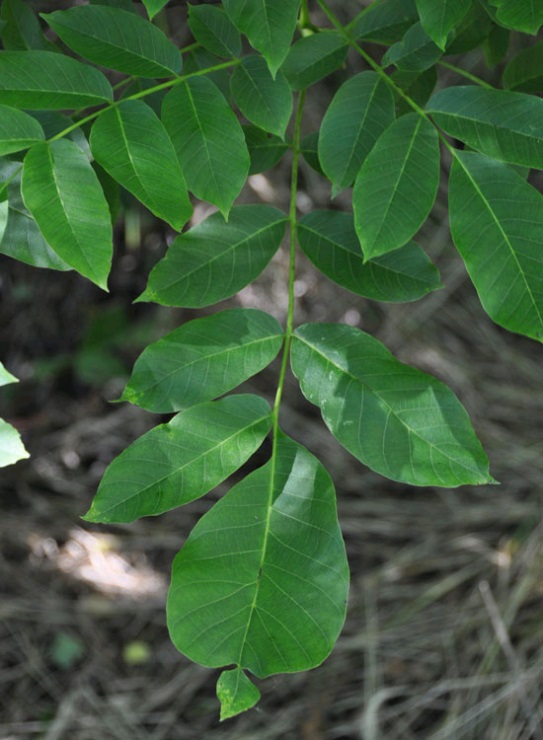 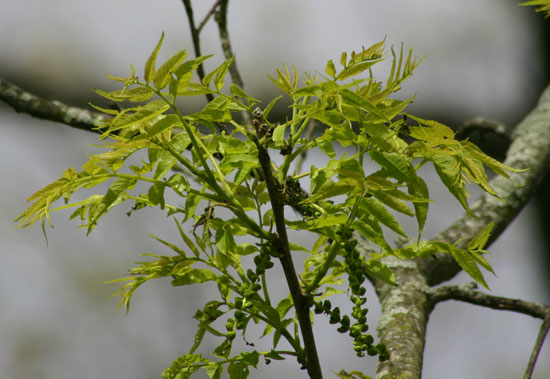 English Walnut
3
[Speaker Notes: Targets only one plant genus (Juglans)]
Thousand Canker DiseaseMap – Range of Thousand Canker Disease and Native Walnuts
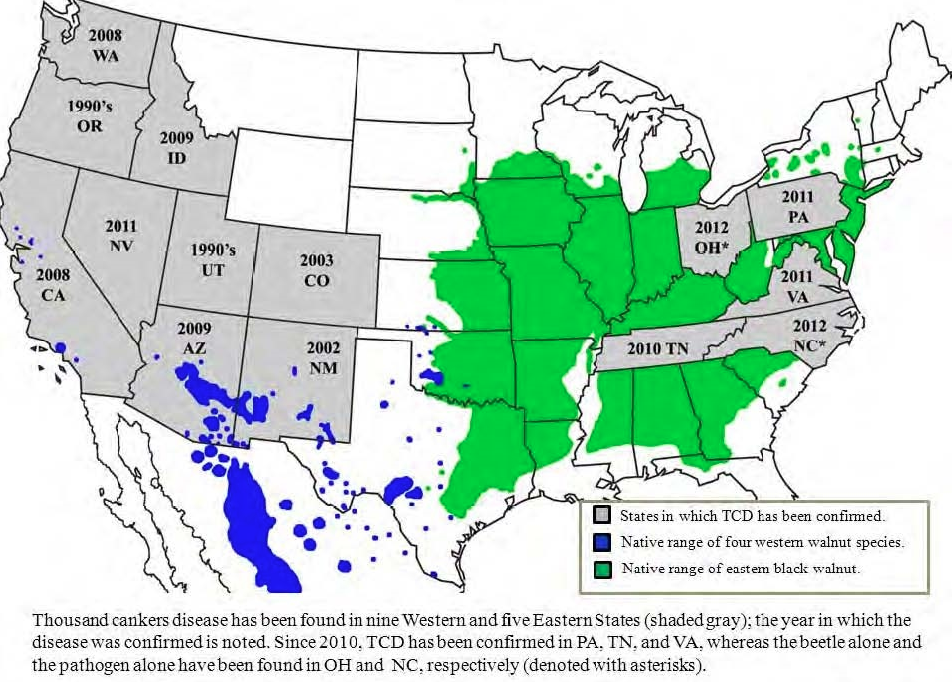 4
Thousand Canker DiseaseMap – Range of Thousand Canker Disease
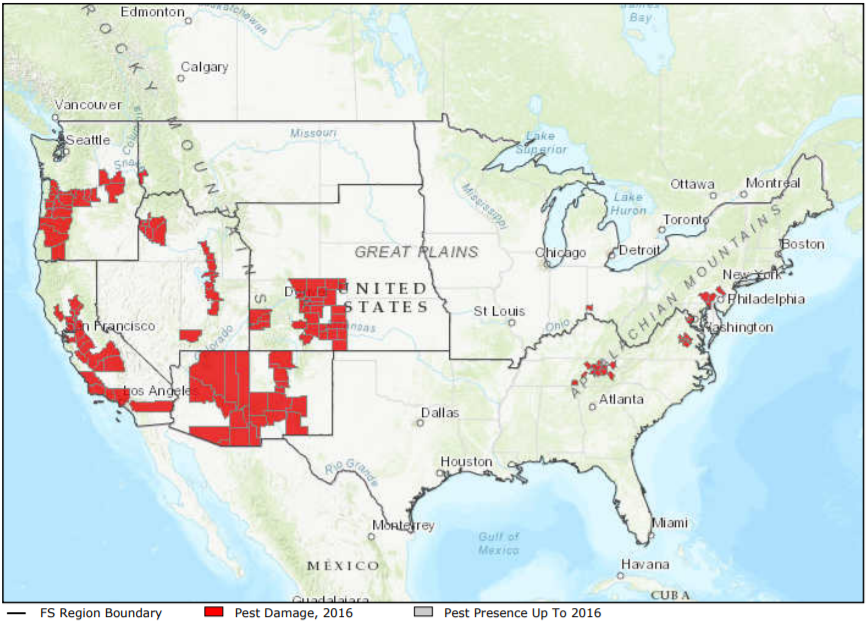 5
Thousand Canker DiseaseWhat to Look For
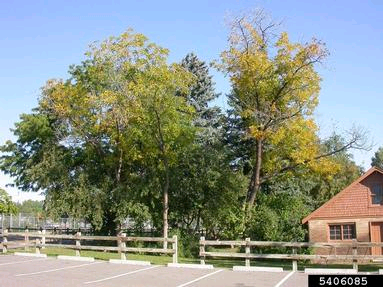 1
Leaves on upper branches will turn yellow, wilt, and die
Branches die back gradually from the upper crown downward
Browning leaves often remain attached to twigs
New sprouts may grow from tree roots or trunk (giving the tree a bushy appearance below dead branches)
Look for dead or sickly branches
Numerous tiny bark beetle holes and branch cankers developed around them
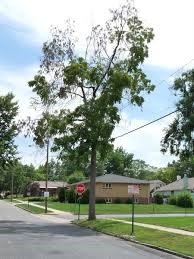 2
6
Thousand Canker DiseaseWhat to Look For
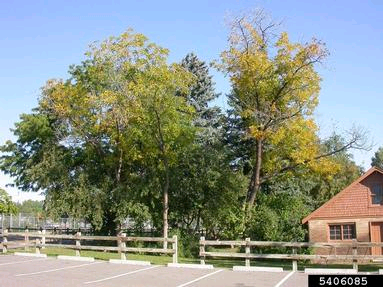 1
Leaves on upper branches will turn yellow, wilt, and die
Branches die back gradually from the upper crown downward
Browning leaves often remain attached to twigs
New sprouts may grow from tree roots or trunk (giving the tree a bushy appearance below dead branches)
Look for dead or sickly branches
Numerous tiny bark beetle holes and branch cankers developed around them
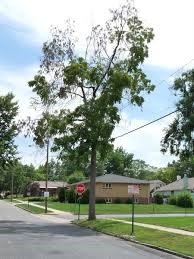 2
7
Thousand Canker DiseaseWhat to Look For
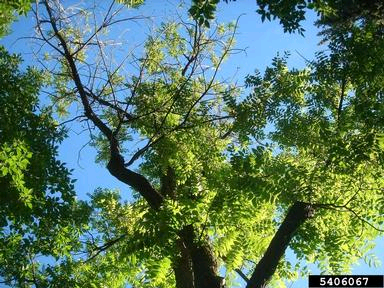 3
Leaves on upper branches will turn yellow, wilt, and die
Branches die back gradually from the upper crown downward
Browning leaves often remain attached to twigs
New sprouts may grow from tree roots or trunk (giving the tree a bushy appearance below dead branches)
Look for dead or sickly branches
Numerous tiny bark beetle holes and branch cankers developed around them
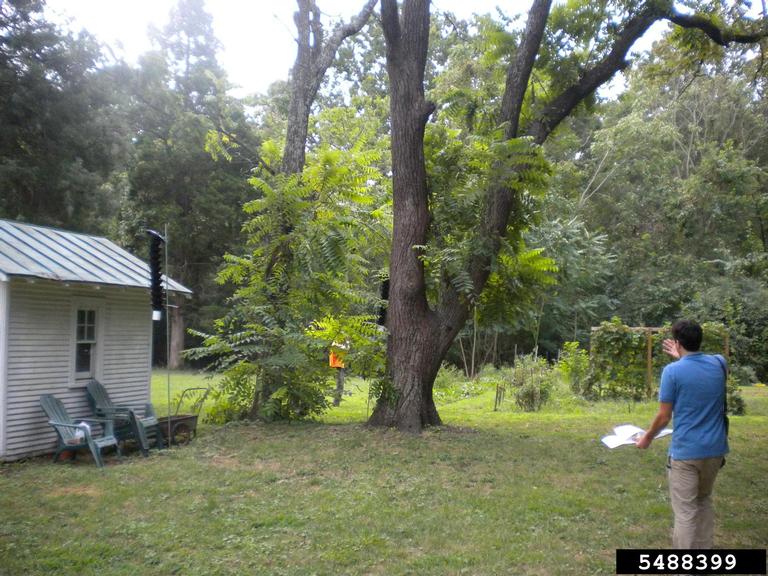 4
8
Thousand Canker DiseaseWhat to Look For
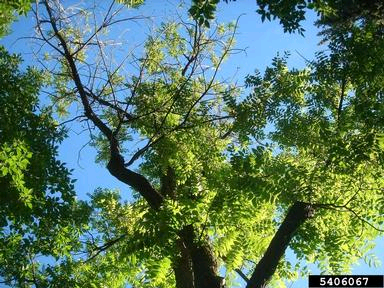 3
Leaves on upper branches will turn yellow, wilt, and die
Branches die back gradually from the upper crown downward
Browning leaves often remain attached to twigs
New sprouts may grow from tree roots or trunk (giving the tree a bushy appearance below dead branches)
Look for dead or sickly branches
Numerous tiny bark beetle holes and branch cankers developed around them
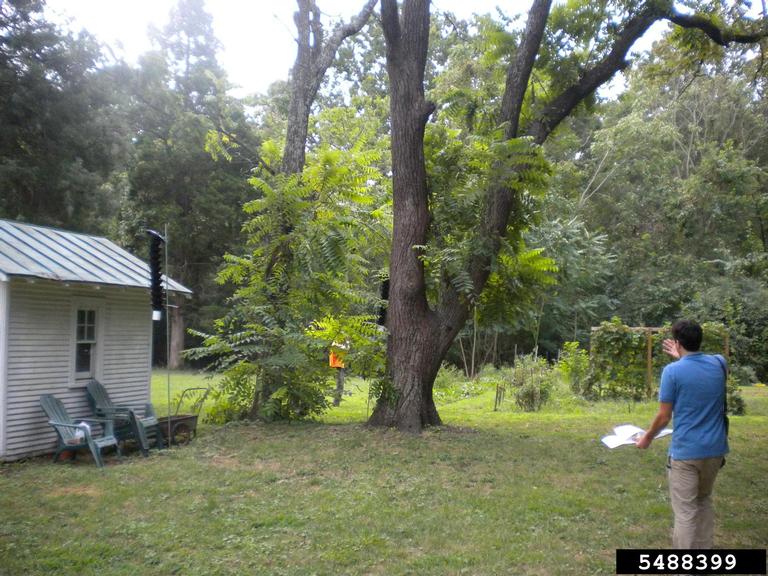 4
9
Thousand Canker DiseaseWhat to Look For
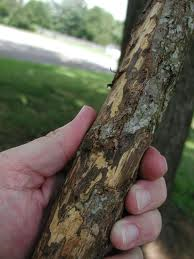 5
Leaves on upper branches will turn yellow, wilt, and die
Branches die back gradually from the upper crown downward
Browning leaves often remain attached to twigs
New sprouts may grow from tree roots or trunk (giving the tree a bushy appearance below dead branches)
Look for dead or sickly branches
Numerous tiny bark beetle holes and branch cankers developed around them
6
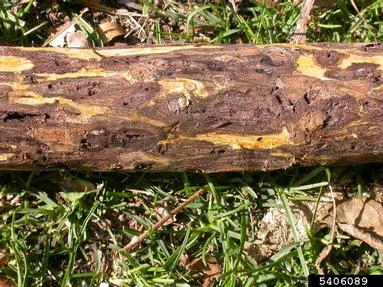 10
Thousand Canker DiseaseWhat to Look For
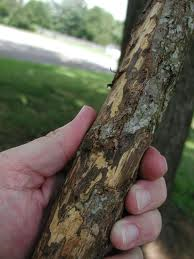 5
Leaves on upper branches will turn yellow, wilt, and die
Branches die back gradually from the upper crown downward
Browning leaves often remain attached to twigs
New sprouts may grow from tree roots or trunk (giving the tree a bushy appearance below dead branches)
Look for dead or sickly branches
Numerous tiny bark beetle holes and branch cankers developed around them
6
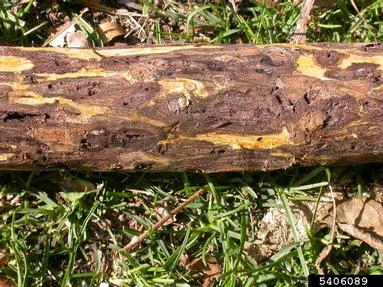 11
Thousand Canker DiseaseWhat to Look For (cont.)
SUMMER:
Beetle activity highest. Discolored, smaller than usual leaves and/or individual branches dying.
WINTER:
Beetles within cavities in the bark of host trunk.
YEAR-ROUND: Thinning crown; Yellowing, wilting leaves; Small, round exit holes
12
Thousand Canker DiseaseAdditional Resources
USDA
http://www.fs.fed.us/foresthealth/fhm/sp/tcd/tcd.shtml

Don’t Move Firewood
http://www.dontmovefirewood.org/gallery-of-pests/thousand-canker-disease.html

EDDMaps: Reporting App for Smartphones
http://www.eddmaps.org/
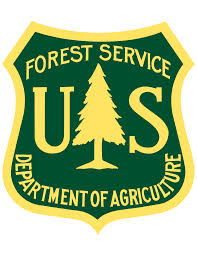 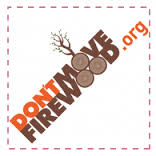 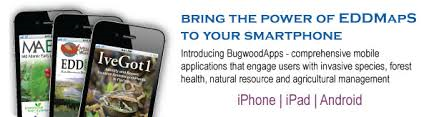 13